Pipeline Considerations for Counties
Tim WhippleFebruary 1, 2023
Disclaimer
Please note that this presentation is intended for informational and educational purposes and to provide general statements from federal law, state law, and agency guidance. Federal and state law may differ on particularized areas and this outline does not include all legal considerations. Each situation varies based on the individualized facts and the law is constantly evolving. 

Please consult with your attorney for specific legal information, advice, or individualized inquiries.
[Speaker Notes: ALL PPTS]
Major Considerations
Key questions:
What is the federal government’s role?
What is the state government’s role?
What is a county’s role?
What can we do to keep people safe?
What can we do to protect property rights?
The Federal Role
Exclusive Jurisdiction Over Safety Standards
“A State authority may not adopt or continue in force safety standards for interstate pipeline facilities…” See 49 U.S.C. § 60104(c).
Only apply to pipeline operators
Standards mean “the design, installation, inspection, emergency plans and procedures, testing, construction, extension, operation, replacement, and maintenance of pipeline facilities.”
No Jurisdiction Over Location
This chapter “does not authorize the Secretary of Transportation to prescribe the location or routing of a pipeline facility.” See 49 U.S.C. § 60104(e).
The State Role
State and Locals Have Jurisdiction Over Location and Routing
Iowa Utilities Board has the authority under chapter 479B to “approve” the route
Cities and counties in other states have been allowed to zone pipelines as long as they don’t include “safety standards” in their ordinances
IUB Requires counties to appoint inspectors for the pipelines and enforce easement agreements and land restoration regulations
Zoning and Land Use Regulations Pre-empted by the IUB?
Chapter 479B says pipelines must “state the relationship” of their project to local zoning ordinances
Pre-empted or not?
Iowa Supreme Court has not provided an answer
The Local Role
Inspections
Counties must designate engineers to inspect the pipelines and verify compliance
With land restoration standards in IUB rules at 199 IAC chapter 9
With the terms of the private easement agreements between the landowner and the pipeline company
IUB has no jurisdiction over the private easement agreements
Present and Future Land Use and Zoning Ordinances
Every zoned county must have a comprehensive plan
Most zoning ordinances already require a permit (unless they’re preempted)
Generally require compliance with the zones
Pipelines are an industrial use in an agricultural zone
Agricultural zones don’t allow industrial uses without a permit
Questions
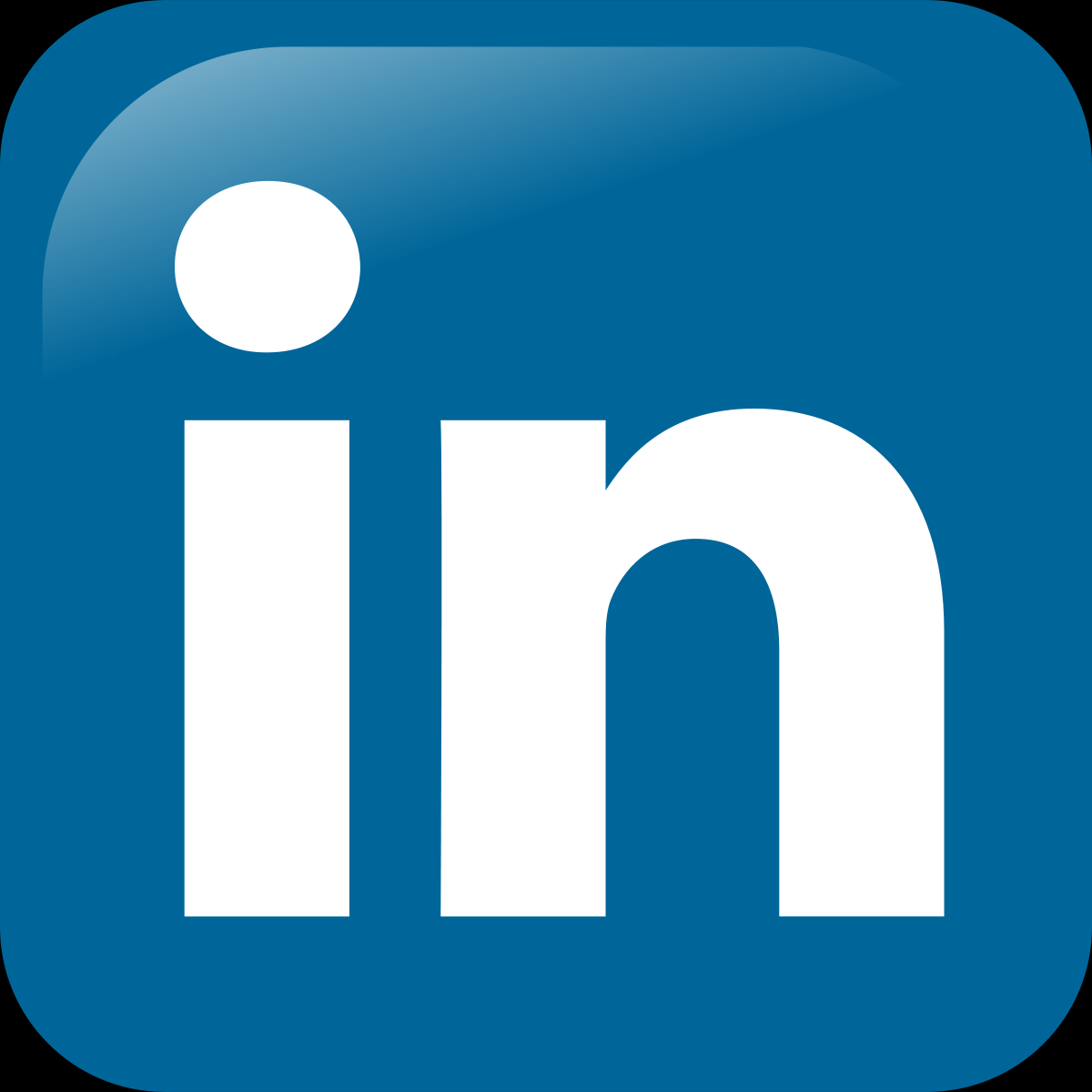 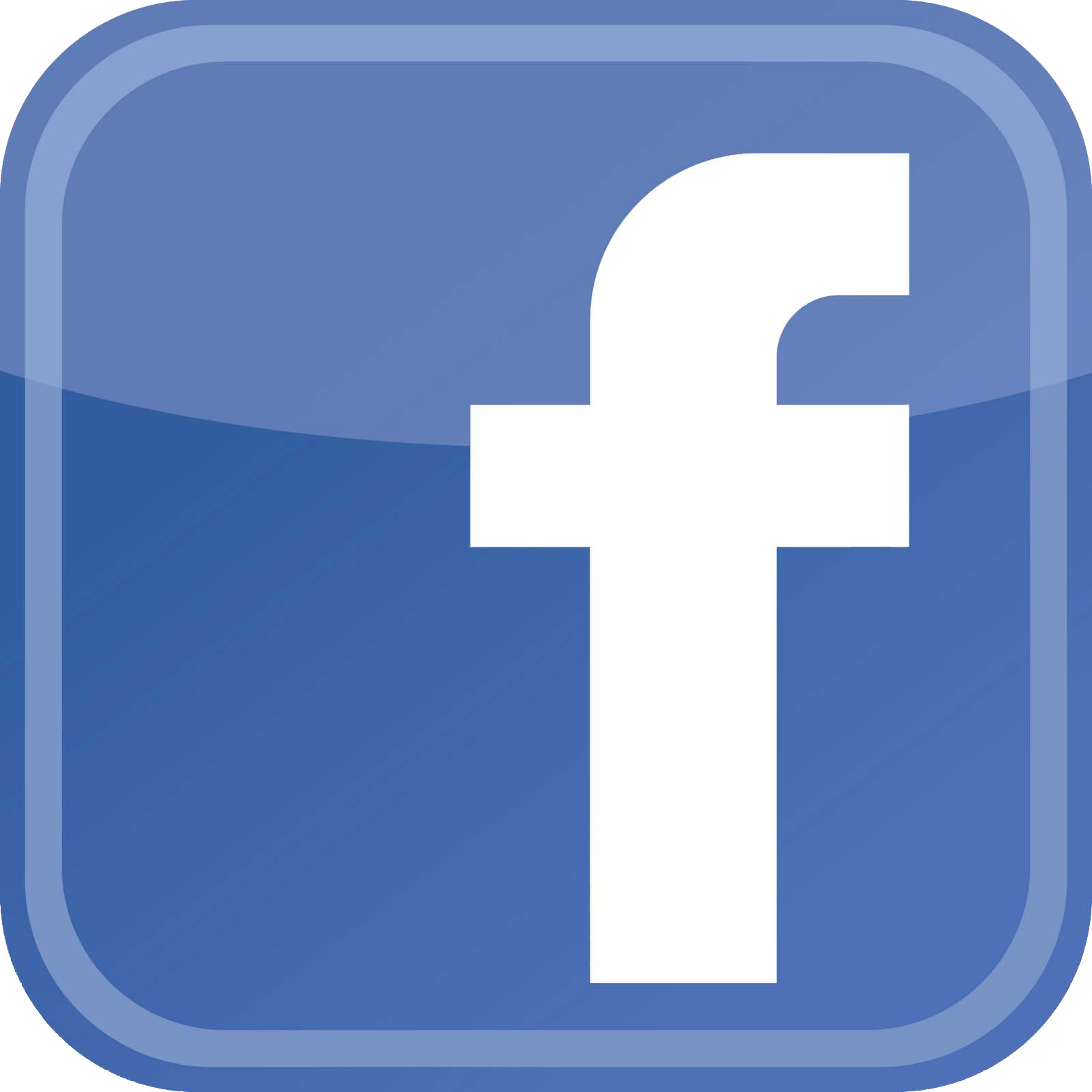 Ahlers & Cooney, P.C.
Tim Whipple– twhipple@ahlerslaw.com
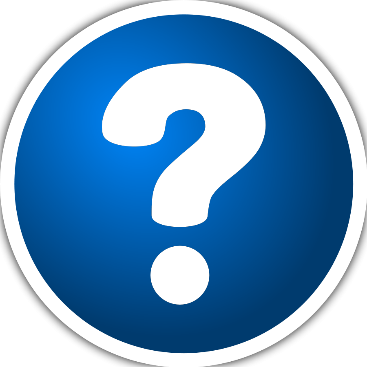 [Speaker Notes: Point out the LinkedIn and Facebook symbols here – be sure to FOLLOW us on LinkedIn and Facebook.]